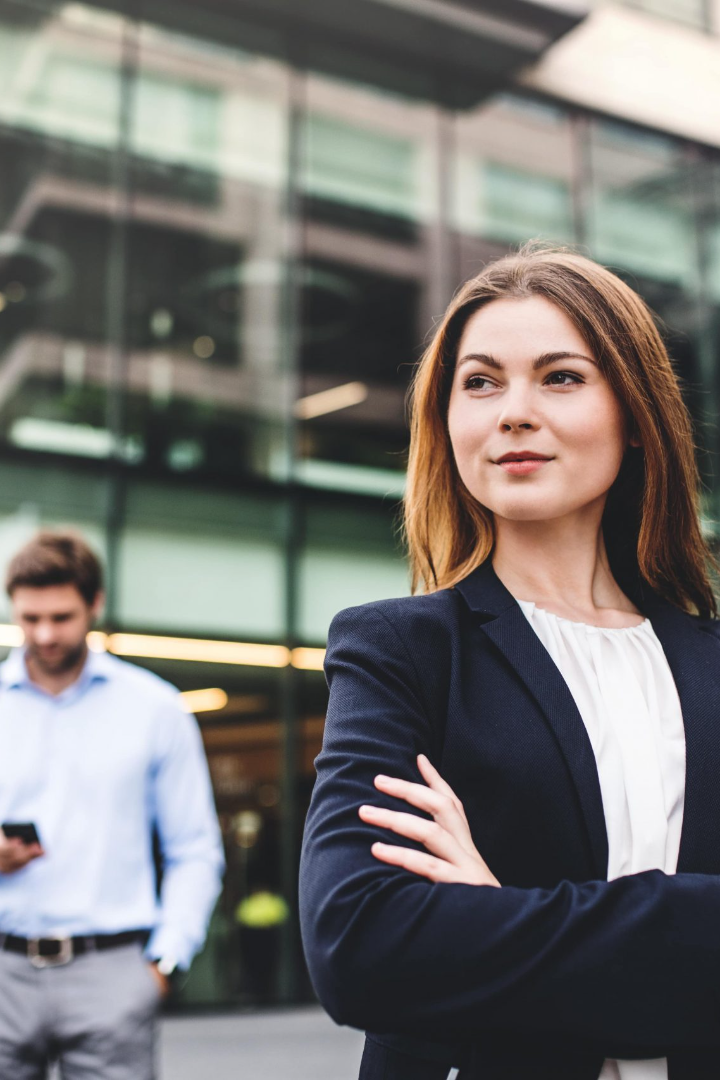 Умеем ли мы говорить "нет"?
Говорить "нет" - знак уверенности в себе и уважения к своему времени и энергии. Но почему нам так трудно это делать?
Презентация для классного часа в 9 классе по теме: "Умеем ли мы говорить "нет"?"
newUROKI.net
Всё для учителя – всё бесплатно!
newUROKI.net
Что такое умение говорить "нет"?
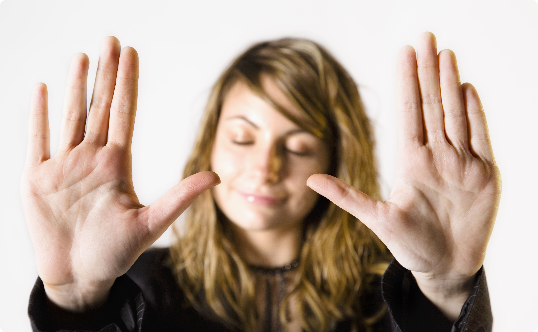 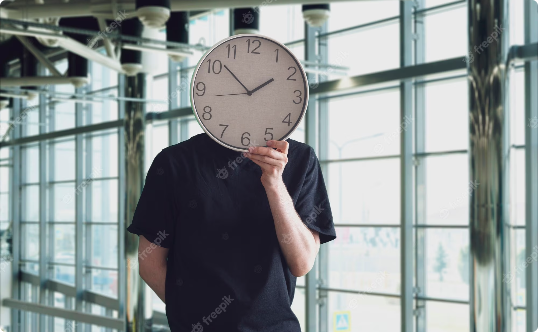 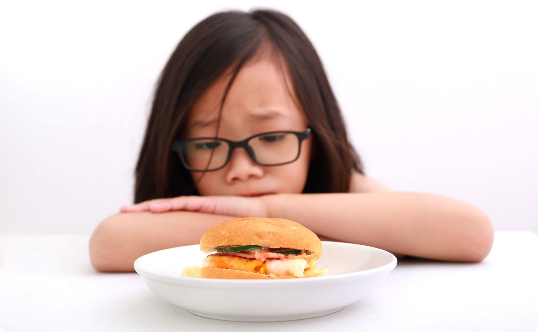 Уверенность
Защита времени
Уважение к своим предпочтениям
Говорить "нет" - значит быть уверенным в себе и в своих решениях. Не давать повод для манипуляций.
Говорить "нет" - это умение защитить свое время и энергию, чтобы эффективнее использовать их в более важных делах.
Говорить "нет" - это умение выражать свои предпочтения и уважать их, даже если они не совпадают с мнением окружающих.
newUROKI.net
Почему нам трудно говорить "нет"?
Страх неудачи
Желание понравиться
Неуверенность
Мы боимся, что если отказаться, то потеряем возможности и друзей. И это может мешать нам говорить "нет".
Мы хотим быть любимыми и принимаемыми в обществе. Иногда мы думаем, что говорить "да" - это единственный способ это добиться.
Иногда мы боимся, что, если откажемся, то окружающие подумают, что мы негативны, не умеем работать в команде или не компетентны.
newUROKI.net
Причины, по которым нужно уметь говорить "нет"
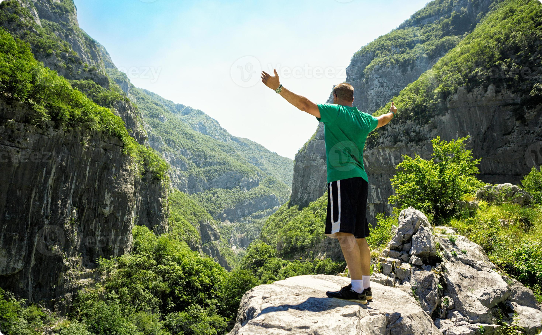 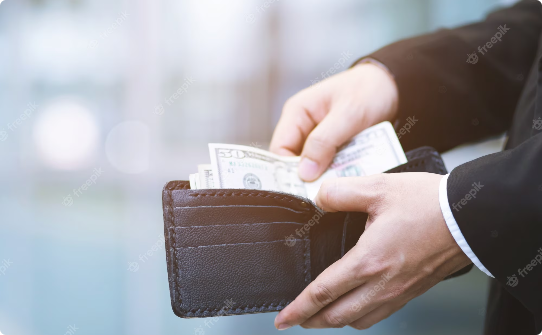 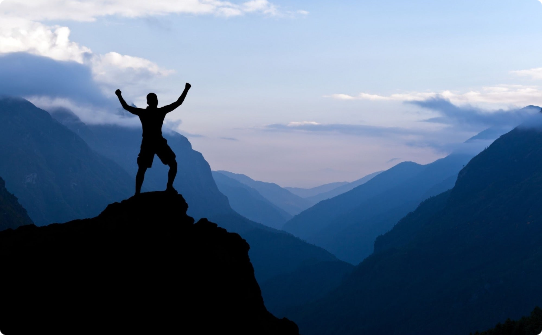 Снижение стресса и усталости
Экономия ресурсов
Успешность и продуктивность
Говорить "нет" - значит не перегружаться и не нарушать свое личное пространство, что помогает снизить стресс и усталость.
Отказ от неприятных дел и общения с токсичными людьми помогает сэкономить свои ресурсы на важные задачи и общение с теми, кто действительно важен.
Говорить "нет" - это умение сосредотачиваться на важных делах и достигать своих целей и успехов в работе и личной жизни.
newUROKI.net
Как научиться говорить "нет"?
Придумайте свои формулировки
Придумайте фразы, которые будете использовать в определенных ситуациях, чтобы уверенно и адекватно отказываться.
1
2
3
Анализируйте свои мотивы
Ставьте границы и придерживайтесь их
Поймите, почему вам трудно говорить "нет" и какие выгоды может принести умение говорить "нет".
Установите правила общения и ставьте границы, соблюдайте их и помните, что это делается для вашего благополучия.
newUROKI.net
Практические советы по улучшению своих навыков говорения "нет"
Пользуйтесь "я-сообщениями"
Не извиняйтесь за свои решения
Учитесь говорить "нет" постепенно
Говоря "у меня слишком много дел", вы не обязываете другого человека что-то делать и оставляете ему свободу выбора.
Когда мы извиняемся за то, что говорим "нет", мы подчеркиваем свою ненадежность и сомнения в себе. Будьте уверенны в своих решениях.
Умение говорить "нет" - это навык, который можно развивать. Начинайте с малого, например, отказывайтесь от малозначимых дел и мероприятий.
newUROKI.net
Примеры положительных результатов, которые могут быть достигнуты
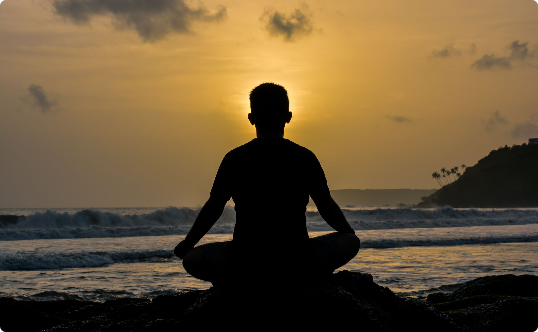 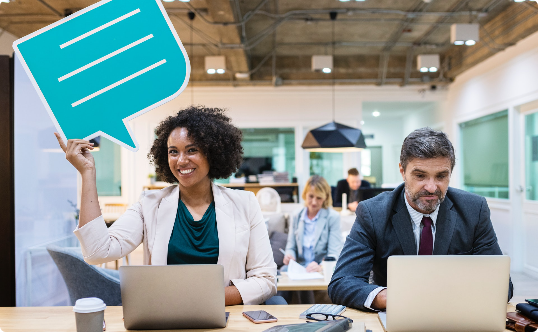 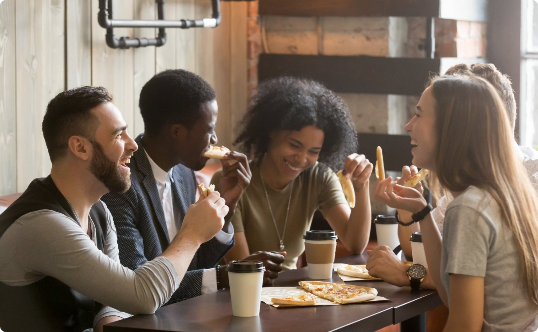 Улучшение здоровья и благополучия
Более результативная работа
Качественные отношения
Когда вы умеете говорить "нет", вы сосредотачиваетесь на том, что важно, и работаете более продуктивно.
Отказ от токсичных людей поможет выстроить качественные отношения с теми, кто действительно важен.
Нет плохому настроению и чувствам вины. Ваше здоровье - важнее.
newUROKI.net
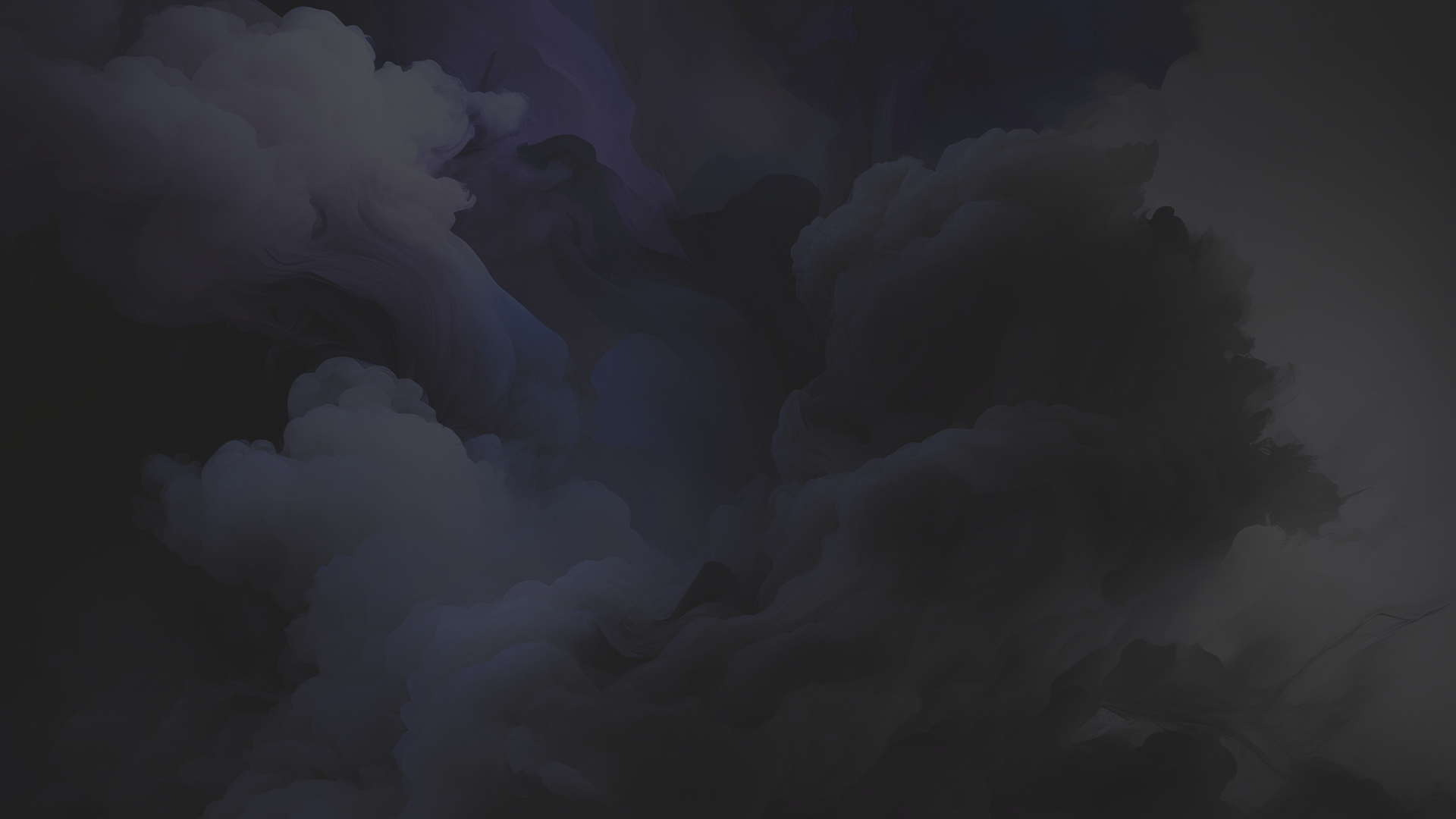 Заключение и общие итоги
Умение говорить "нет" - это навык, который можно развивать и который поможет вам стать более уверенным в себе, продуктивным и успешным. Не бойтесь отказываться от неприятных или неважных дел, помните, что вы защищаете свое время, энергию и достойно общаетесь с другими людьми.
newUROKI.net